INSTITUCIÓN EDUCATIVA  CAÑITO DE LOS SABALOS
RENDICIÓN DE CUENTAS 2017
OSCAR VALENTIN LOPEZ DORIA
RECTOR
¿QUÉ ES RENDICIÓN DE CUENTAS?
“La	rendición
de	cuentas	es	el
proceso	en	el	cual	las
administraciones	públicas	del	orden	Nacional	y	Territorial y los  servidores	públicos	comunican,	explican y argumentan	sus  acciones a la sociedad” (MEN, 2007). La conforma el conjunto de  acciones planificadas y su puesta en marcha por las instituciones  del Estado con el objeto de informar a la sociedad acerca de las  acciones	y	resultados	producto	de 	su gestión			y permite	recibir  aportes de los ciudadanos para mejorar su desempeño.
MARCO LEGAL
Constitución Política
Ley 115 de 1994
Ley 715 de 2001
La Ley 489 de 1998
Ley 1474 de 2011
Decreto 4791 de 2008
Decreto 1860 de 1994
Directiva Ministerial No. 26 del 21 de noviembre de 2011.
Circular No. 00027 de febrero 15 de 2018 expedida por  SEDCORDOBA
PRESENTACIÓN
La Institución Educativa CAÑITO D ELOS SABALOS, se creó por la necesidad de ofrecer una alternativa educativa  a las familias menos favorecidas del municipio de Cereté y habitantes d elos barrios Cañito, Las palmas, Mira Flores, La Lucha  y Santa María.

La Institución nace con la tarea de generar hombres y mujeres plenamente desarrollados capaces  de incidir en su contexto produciendo cambios en su entorno socio-cultural que conllevaran a  mejorar su calidad de vida.
IDENTIFICACIÓN
SEDES
Sede cañito                                                          sede Sta Maria
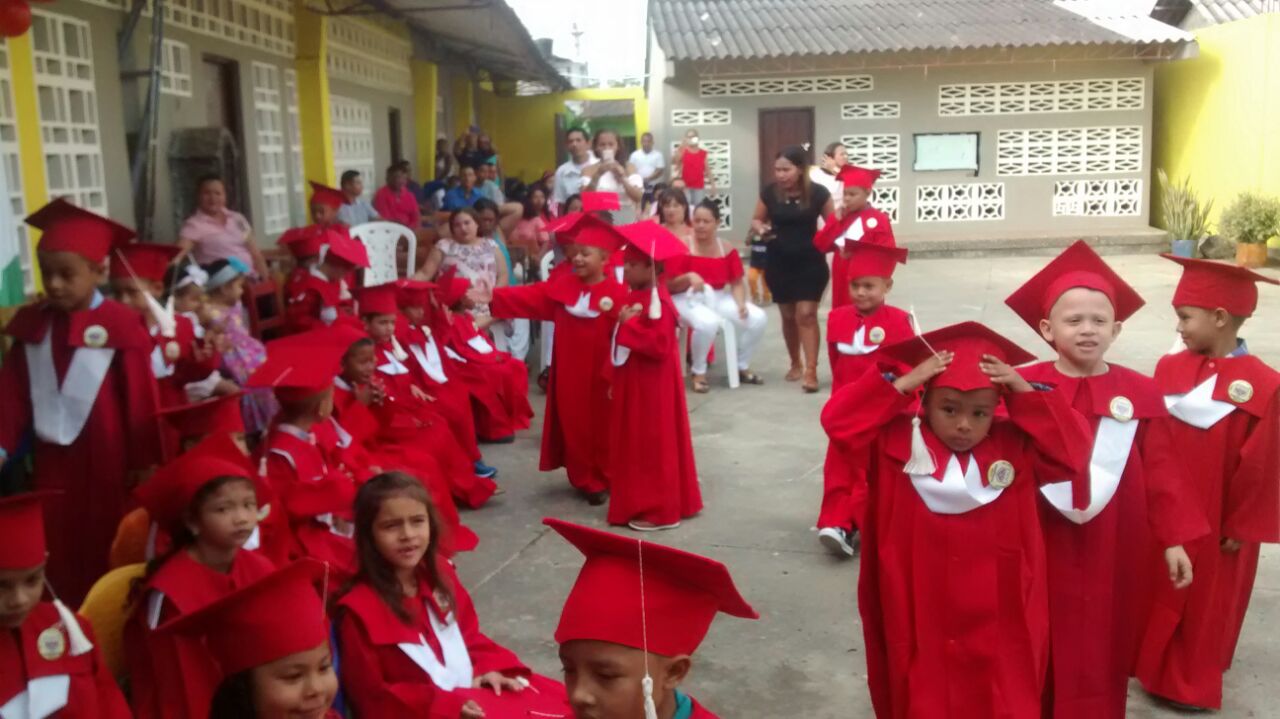 FILOSOFÍA INSTITUCIONAL
MISION
La Institución Educativa Cañito de los Sábalos, propende por la formación integral del estudiante, como una persona   sensible, solidaria, preservadora y constructora del conocimiento, con elementos necesarios para la convivencia pacífica, armónica con el ambiente y la sociedad, en pro del desarrollo sostenible mejorando su calidad de vida y la de la comunidad.

VISION
La Institución Educativa Cañito de los Sábalos  se proyecta, al 2018, como una institución con infraestructura educativa apropiada, aplicando procesos administrativos de calidad y un modelo educativo interestructurante, líder en educación   con proyectos de transformación social del entorno inmediato y promocionando bachilleres con buen nivel de  competencias  cognitivas, valorativas, praxicas y humanas.
POBLACIÓN ATENDIDA 2017
POLÍTICA EDUCATIVA: CIERRE DE BRECHAS
POLÍTICA EDUCATIVA: CIERRE DE BRECHAS
Estudiantes pertenecientes a poblaciones vulnerables que son  beneficiarios de algún programa de Permanencia.
POLÍTICA EDUCATIVA: CALIDAD
POLÍTICA EDUCATIVA: INNOVACIÓN Y PERTINENCIA
POLÍTICA EDUCATIVA: MODELO DE GESTIÓN
INFORME POR GESTIONES
GESTIÓN ACADÉMICA
GESTIÓN ACADÉMICA
GESTIÓN ACADÉMICA
Dia E
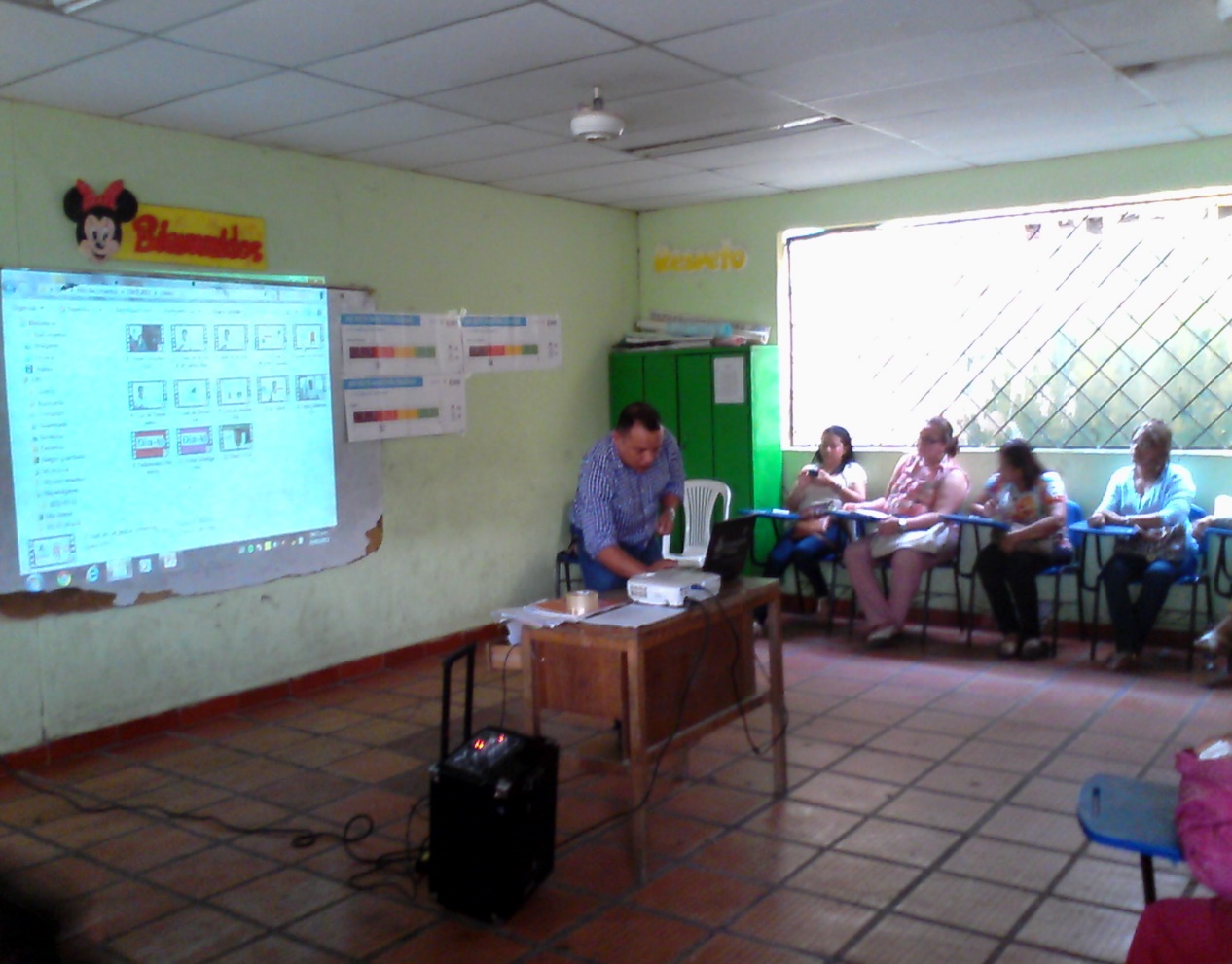 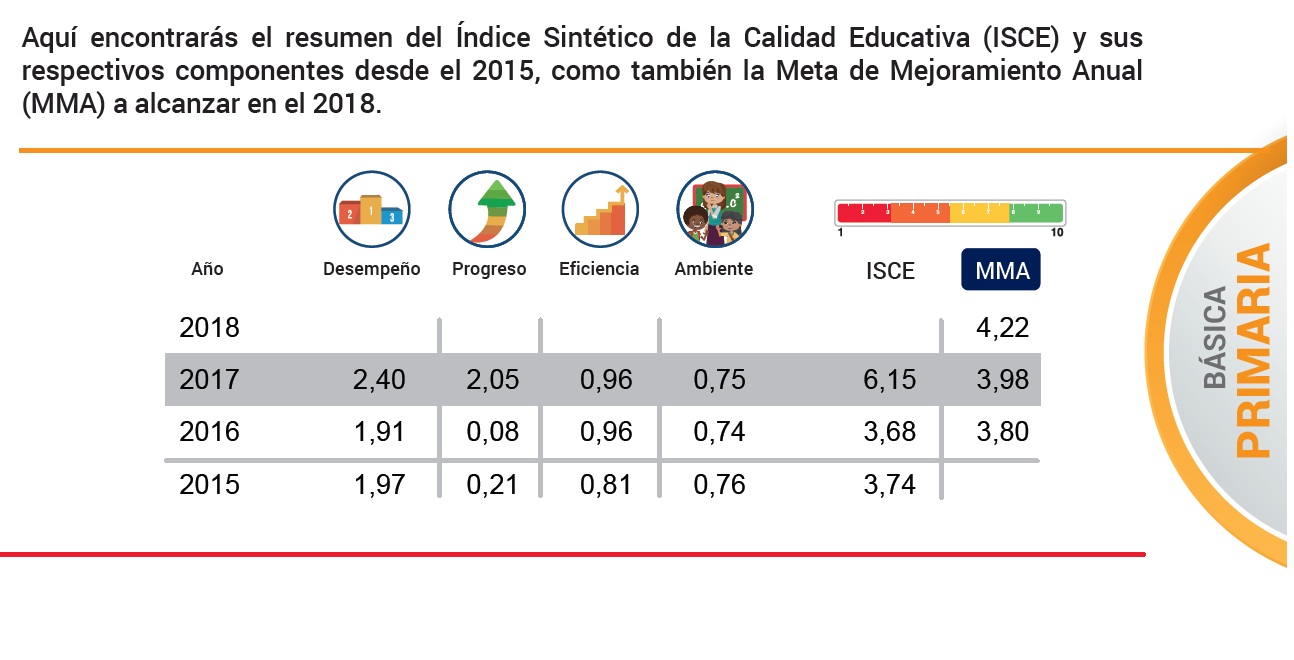 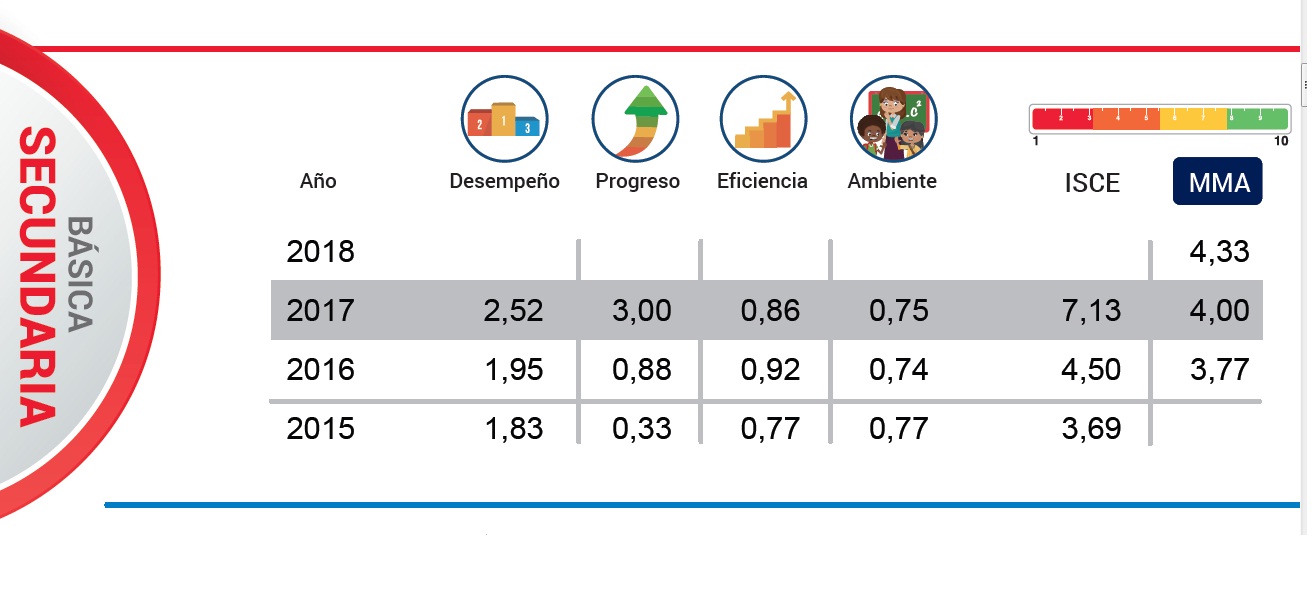 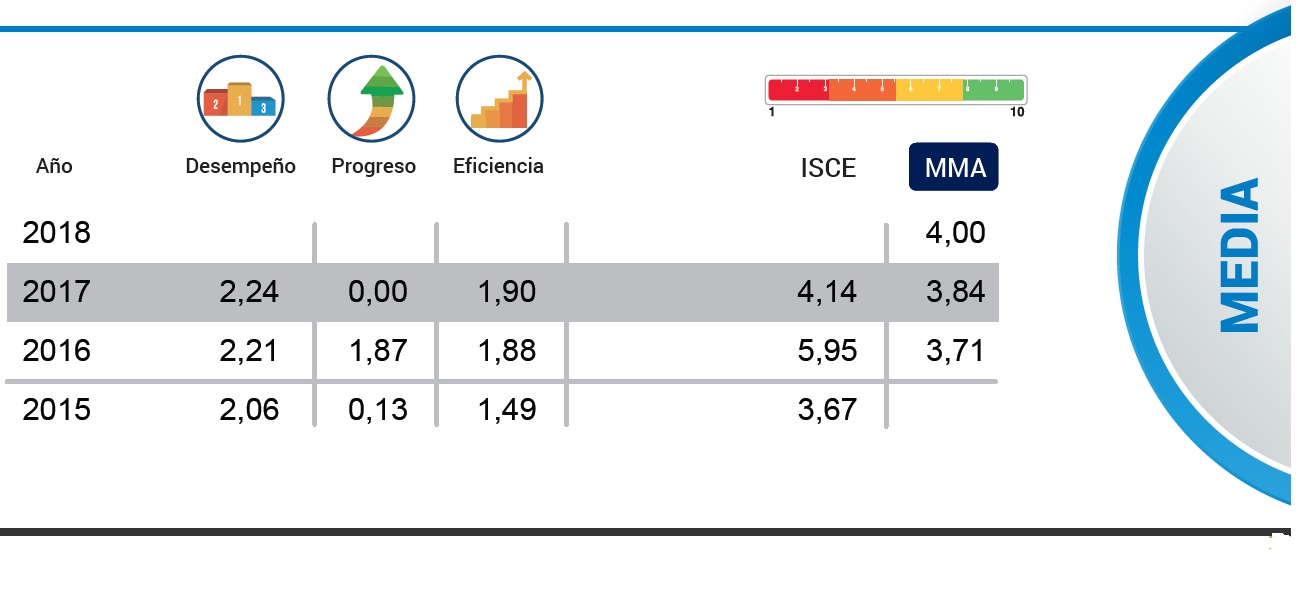 GESTIÓN ACADÉMICA
GESTIÓN DIRECTIVA
Revisando el PEI
GESTIÓN DIRECTIVA
GESTIÓN DIRECTIVA
GESTIÓN COMUNITARIA
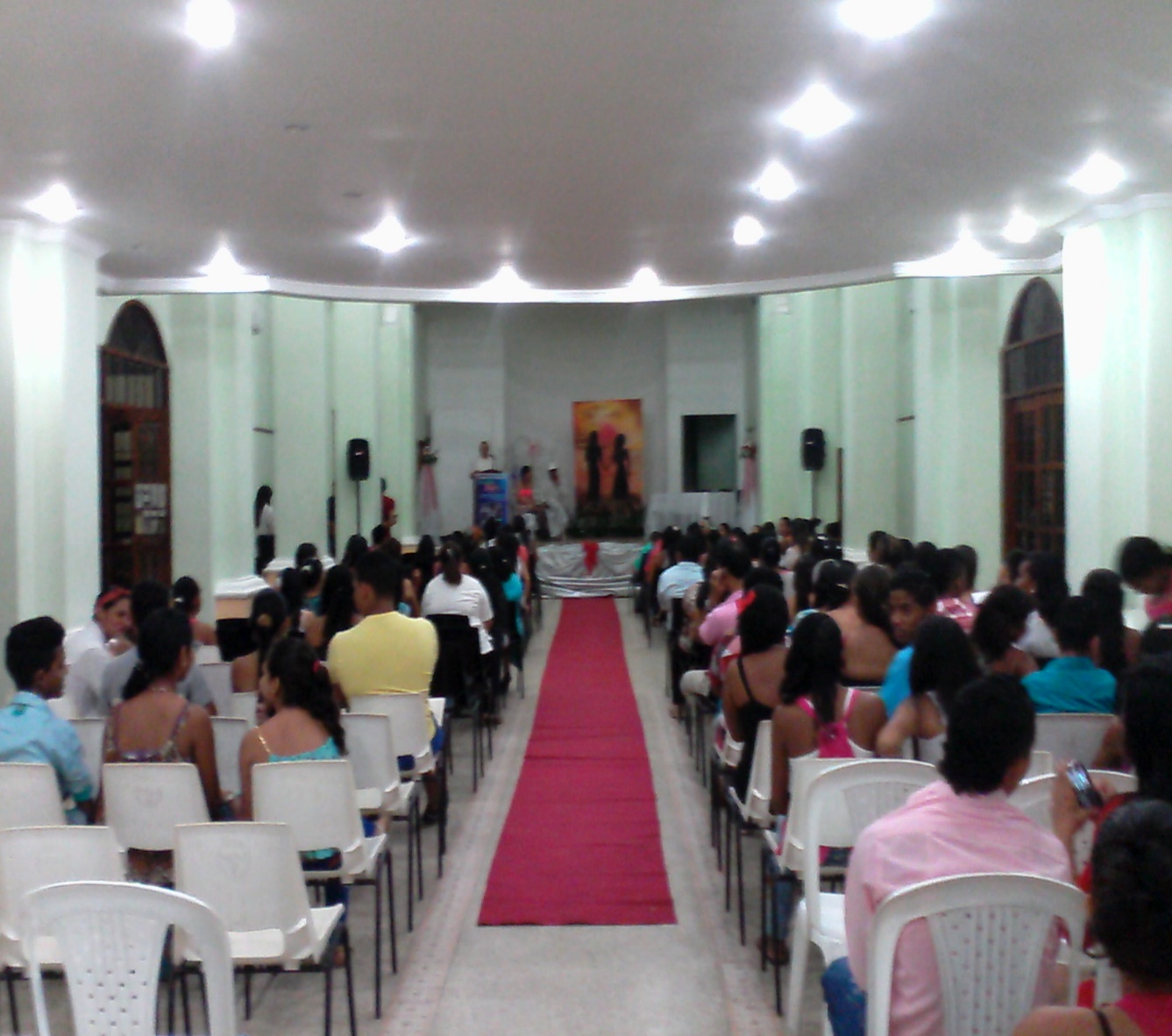 GESTIÓN COMUNITARIA
Primeras comuniones 2017
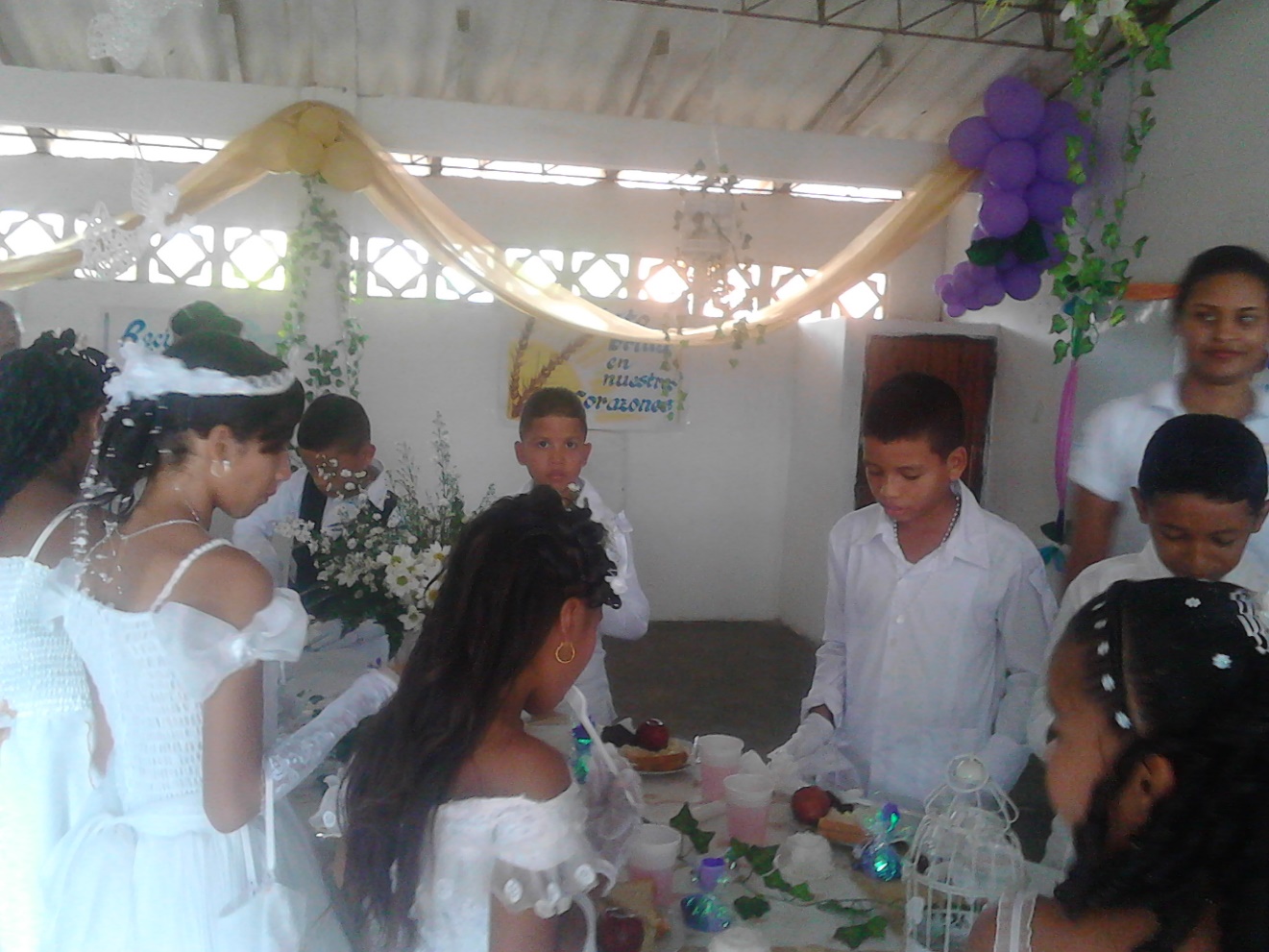 GESTIÓN ADMINISTRATIVA Y FINANCIERA
GESTIÓN ADMINISTRATIVA, PRESUPUESTAL Y FINANCIERA
El presupuesto en la institución educativa cañito de los sábalos, aparte de otras definiciones de tipo legal, puede considerarse como una herramienta clave para la planeación y la gestión institucional, la cual permite priorizar el logro de los objetivos estratégicos, sus programas y proyectos, además de procurar la eficiencia en el gasto público.

Para el año 2017 (corte al 31 de diciembre), la institución educativa cañito de los sábalos presenta  un presupuesto definitivo de Ingreso por Valor de  $ 55.861.593 lo cual representa un 100% de recaudo efectivo de la vigencia, donde el 99,13% ($ 55.379.592) se utilizo en  Gastos de Funcionamiento. A continuación se analizan las principales fuentes de financiación y se hace un especial énfasis en las ejecuciones presupuestales, tanto de ingresos como de gastos
Presupuesto de Ingresos
En relación con el componente de ingresos, se observa (al 31 de diciembre) que las principales fuentes de financiación en la institución educativa cañito de los sábalos, tienen origen en las transferencias recibidas por concepto de Aportes de la Nación  (GRATUIDAD EDUCATIVA), las cuales representan el 99,98% del total de los ingresos apropiados. 

En cuanto al recaudo efectivo de los valores presupuestados, se observa con corte al 31 de diciembre  de 2017, una reducción  a nivel de recaudo, cercano al 6,00% de los ingresos proyectados. Lo anterior indicaría que,  las metas propuestas en relación con el presupuesto de ingresos para dicha vigencia, se cumplieron sin contratiempos en un 94,00%.
INSTITUCIÓN EDUCATIVA CAÑITO DE LOS SÁBALOS EJECUCIÓN DE INGRESO VIGENCIA 2017
Presupuesto de Gastos
Igual que en el componente de ingresos, a continuación se presenta un resumen con la ejecución presupuestal de los principales conceptos del componente de gastos, con corte al 31 de diciembre de 2017:

El primer componente del presupuesto correspondiente a Gastos de Funcionamiento, el cual presenta un nivel de ejecución adecuado del 99,13%. Lo anterior, en razón a que el principal concepto está dado por los Gastos de MANTENIMIENTO, CONSERVACIÓN Y REPARACIÓN DE INSTALACIONES, los cuales representan el 41,73% del total del presupuesto asignado a la institución educativa cañito de los sábalos.

A continuación se hace un detallado resumen de los gastos en el siguiente cuadro de ejecución de gasto:
institución educativa cañito de los sábalos Ejecución de gastos vigencia 2017
Informe de Estados financierosInforme de Estado de Actividad Financiera, Económica y Social
El Estado de Actividad Financiera, Económica y Social de la institución
educativa Cañito de los sábalos esta se presenta las siguientes revelaciones lo cual se describen a continuación.
 
Revelación en los Ingresos:
 
los ingreso que se tuvieron fueron a causa de la transferencias de la gratuidad educativa  por el ministerio de educación por valor                    $ 55.848.628
 
 
Revelación en los Gastos:
 
La Cuenta más representativa en  fue gastos generales por el valor de $  37.801.719
Informe de Estado de Actividad Financiera, Económica y Social
Informe de balance general
El balance general de la institución educativa INSTITUCIÓN EDUCATIVA CAÑITO DE LOS SABALOS esta se presenta revelaciones en activos, pasivos patrimonio de los cuales se describen a continuación:
 
Revelación en los Activos:
 
EFECTIVO La cuenta de efectivo  banco 1110 queda con un saldo $ 482.001 
 
Propiedad planta y equipo: estos activos se presentan en el balance un incremento en cuenta, Muebles Enseres Equipos de Oficina, con valor               $ 12.894.245

 
 se tomaron en cuenta las propiedades relacionadas con la siguiente cuenta TERRENO Y EDIFICACIONES, que pertenecen al municipio de Cereté y a la gobernación con costos históricos. La institución educativa tiene que hacer un saneamientos contable para reclasificar estas cuentas  
 
Se recomienda hacer saneamiento contable, porque  hay unos activo que se le han dieron de baja y no fueron reportados para contabilizar y otros con falta de documentación que han sido enviados por otras entidades y no han dejan documento alguno se recomienda volver a inventariar los activos y hacer actas pertinentes.
 
Revelación en los Pasivos:
 
La cuentas de pasivo queda en cero ya que  no hay obligación pendiente 
 
 
Revelación en los Patrimonio:

Excedentes del Ejercicio que se presenta está conformado por efectivo propiedad planta y equipo. Por un valor de $ 13.363.281
Informe de balance general
INFORME DE EJECUCION DE CONTRATO
La institución educativa cañito de los sábalos para la vigencia fiscal 2017. Presento una ejecución de contratación por valor de ($ 54.645.395 ) y el numero de contrato realizado fue 29, los cuales 52% son de Prestación de servicio y 48% son contrato de Suministro. 
En el siguiente cuadro relacionamos los contrato realizado en la vigencia 2017
INFORME DE EJECUCION DE CONTRATO
INFORME DE EJECUCION DE CONTRATO
INFORME DE EJECUCION DE CONTRATO